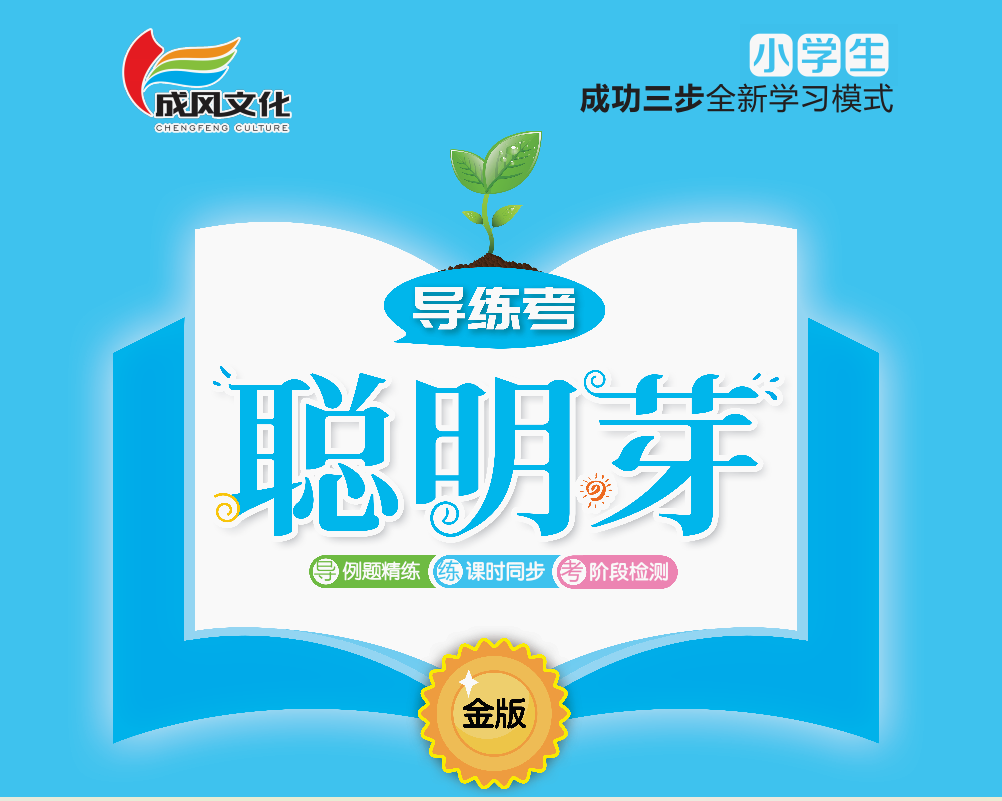 三    数据分类(一)
第3课时    练习五
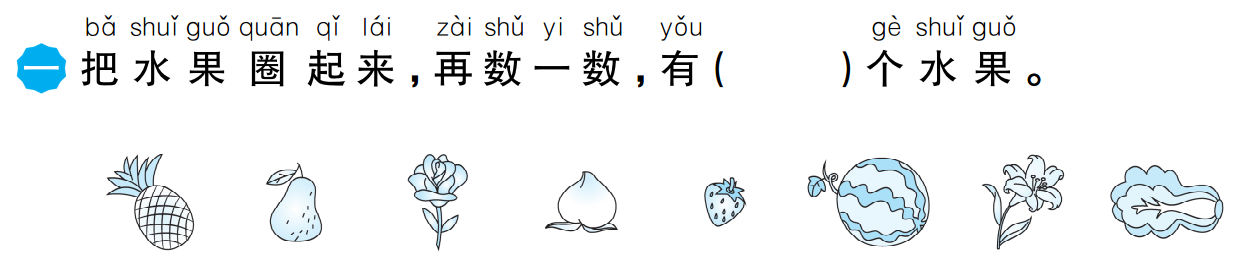 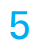 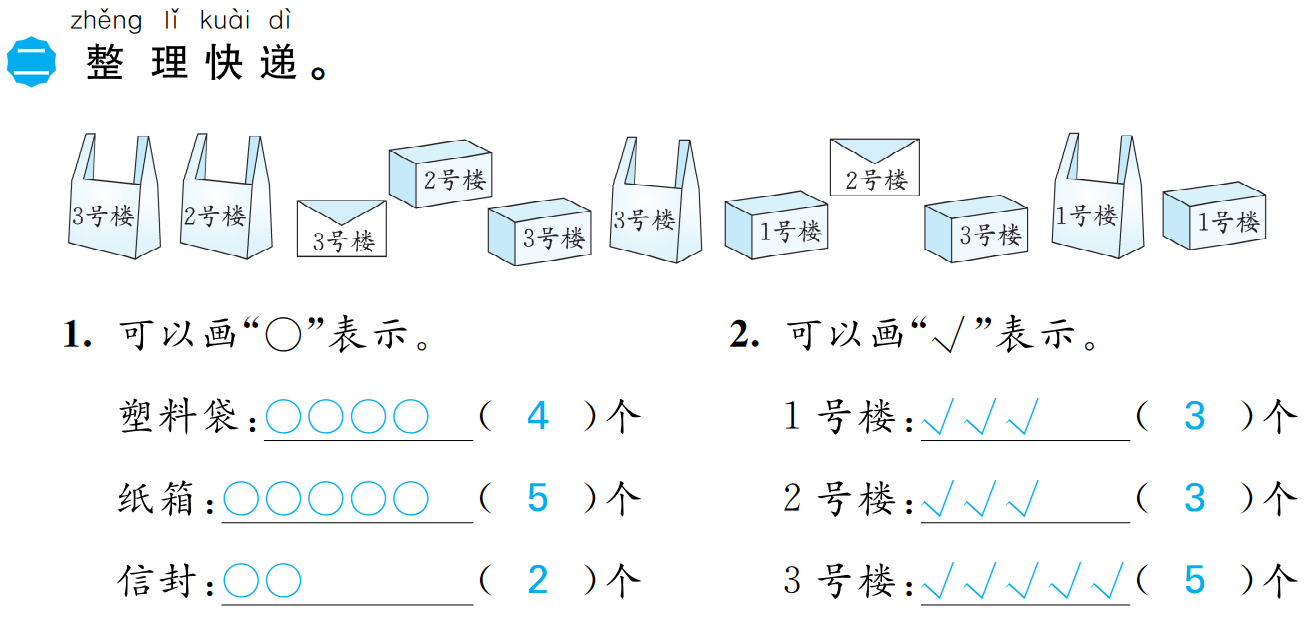 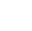 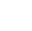 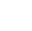 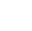 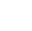 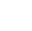 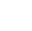 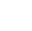 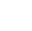 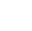 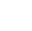 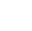 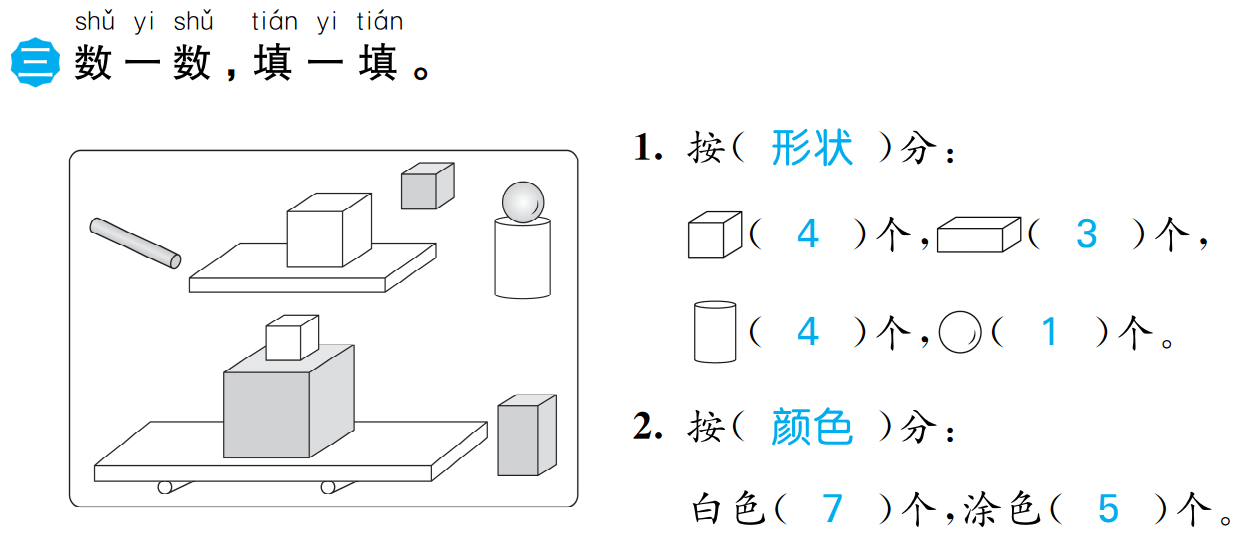 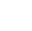 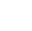 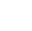 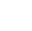 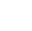 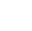 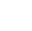 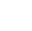 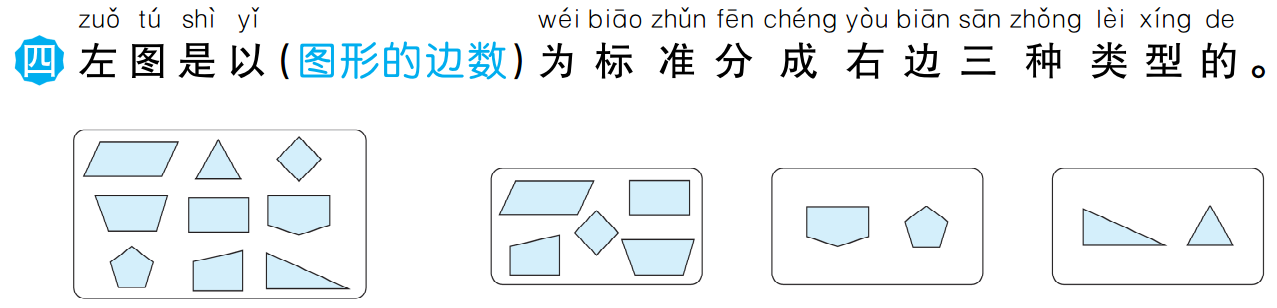 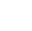 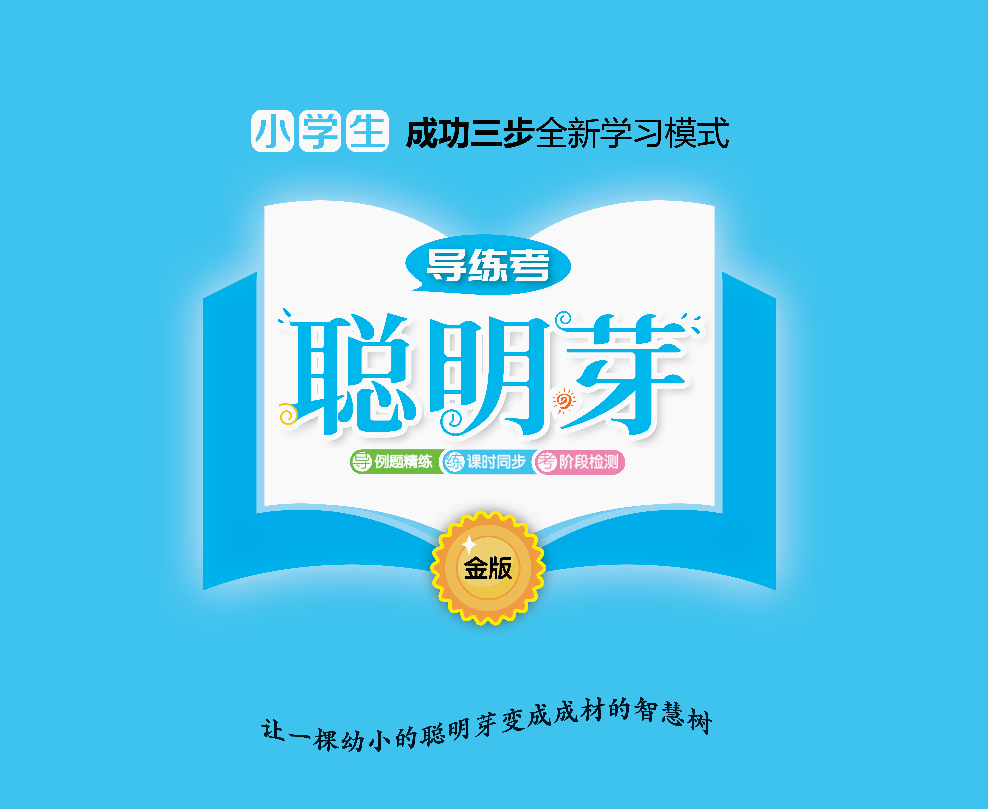